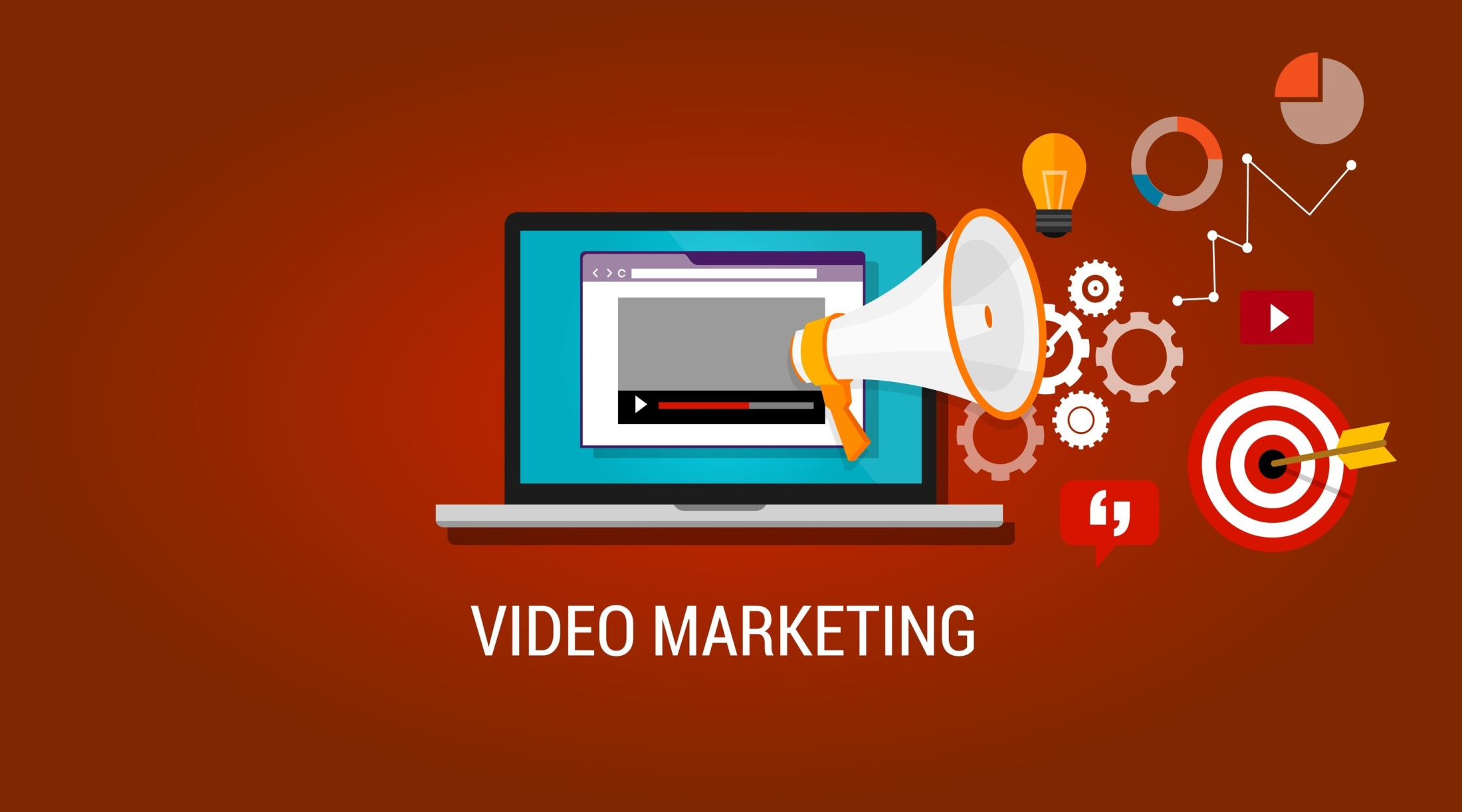 By Mr. Timothy KimeraMarketing & Media Studies (Dept) tkimera@mubs.ac.ug (0776756298)
Video, Affiliate & PPC
10/25/2023
Types video Ads
https://www.youtube.com/watch?v=4k0oYFQS0f0
2
Video, Affiliate & PPC
10/25/2023
3
Video, Affiliate & PPC
10/25/2023
4
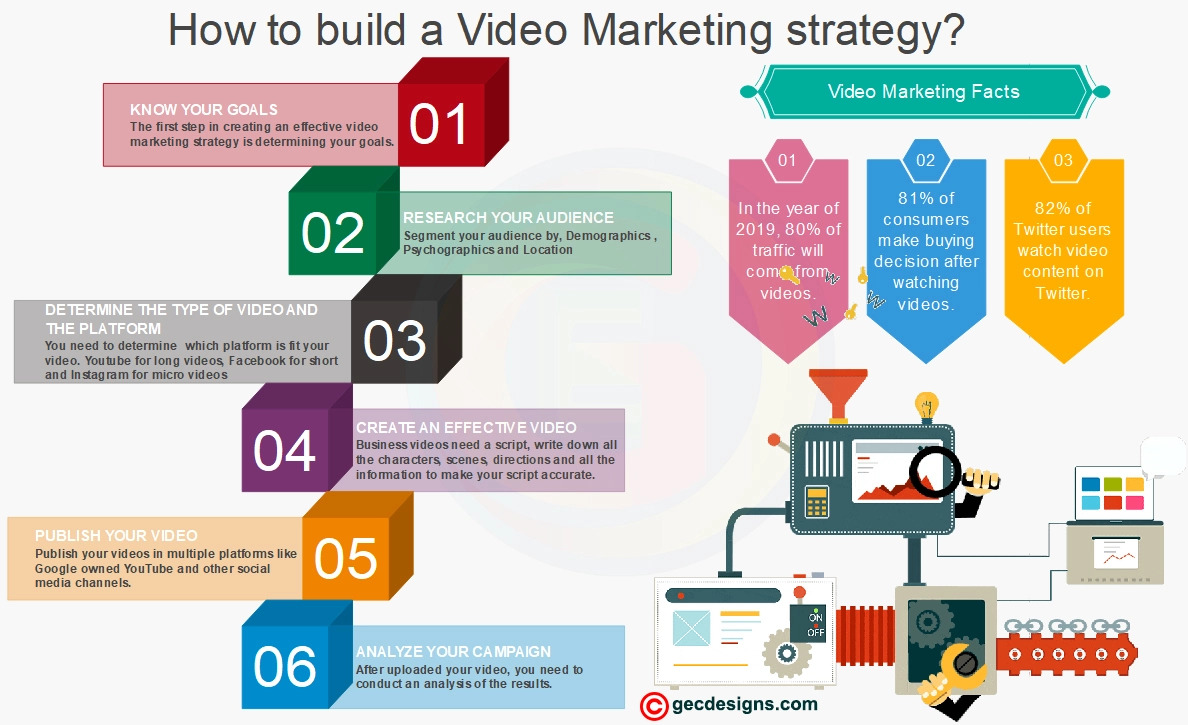 Video, Affiliate & PPC
10/25/2023
5
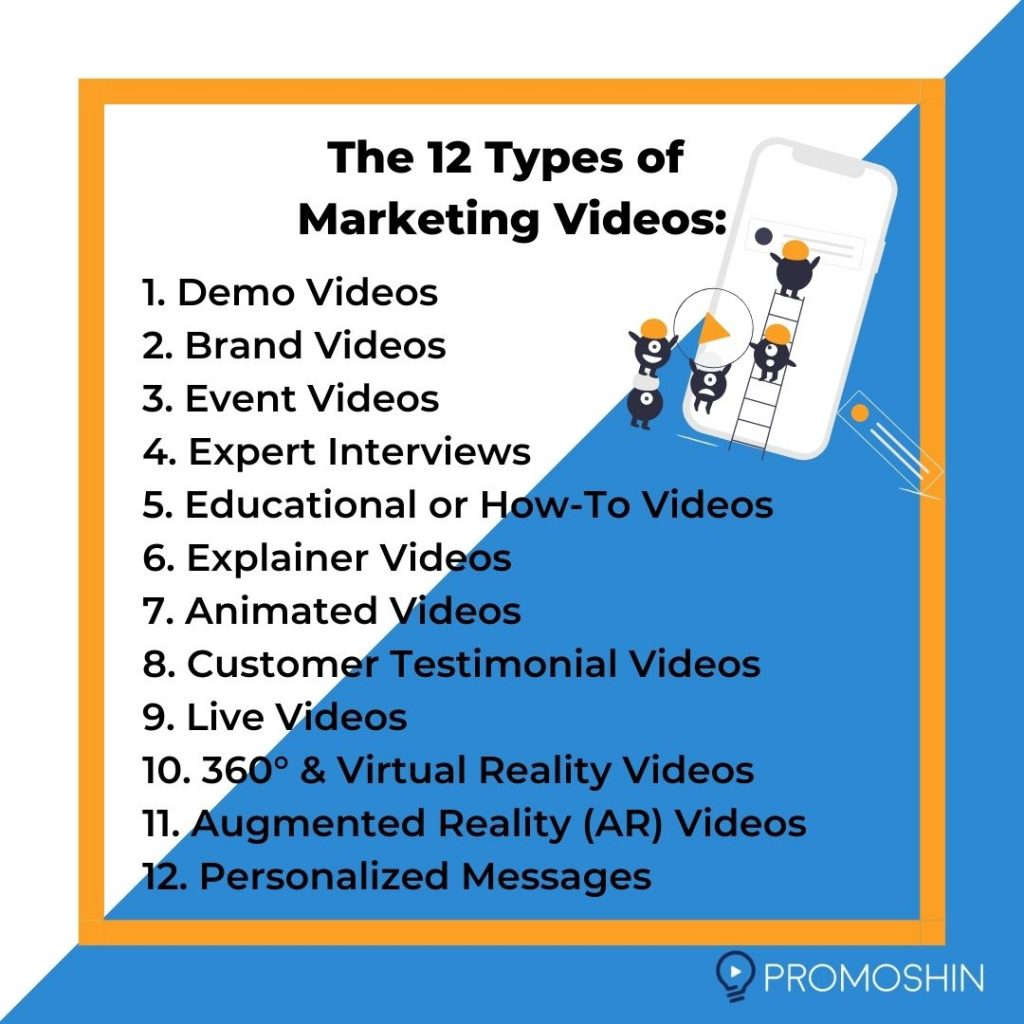 Video, Affiliate & PPC
10/25/2023
6
Video, Affiliate & PPC
10/25/2023
TIPS FOR AN EFFECTIVE VIDEO CONTENT STRATEGY
Work on the video title
Use relevant keywords
Write video descriptions
Use a thumbnail image concisely
Use video transcripts
7
Video, Affiliate & PPC
10/25/2023
Conclusion
Video marketing is the need of the hour and making a video marketing strategy is the way of excelling in it. 
There are many things involved in making a video strategy - how to produce videos, where to publish them, how to optimize them, what type of videos to publish and how to organize all the video ideas.
This piece of content along with the free content calendar template will help you get started immediately.
8
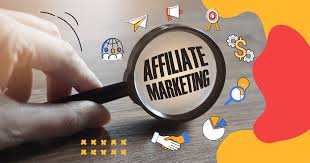 Video, Affiliate & PPC
10/25/2023
The practice whereby a digital publisher or website promotes an online retailer and earns a commission based on the sales or leads that the advertising generates for that online retailer.
9
Video, Affiliate & PPC
10/25/2023
How Affiliate marketing works?
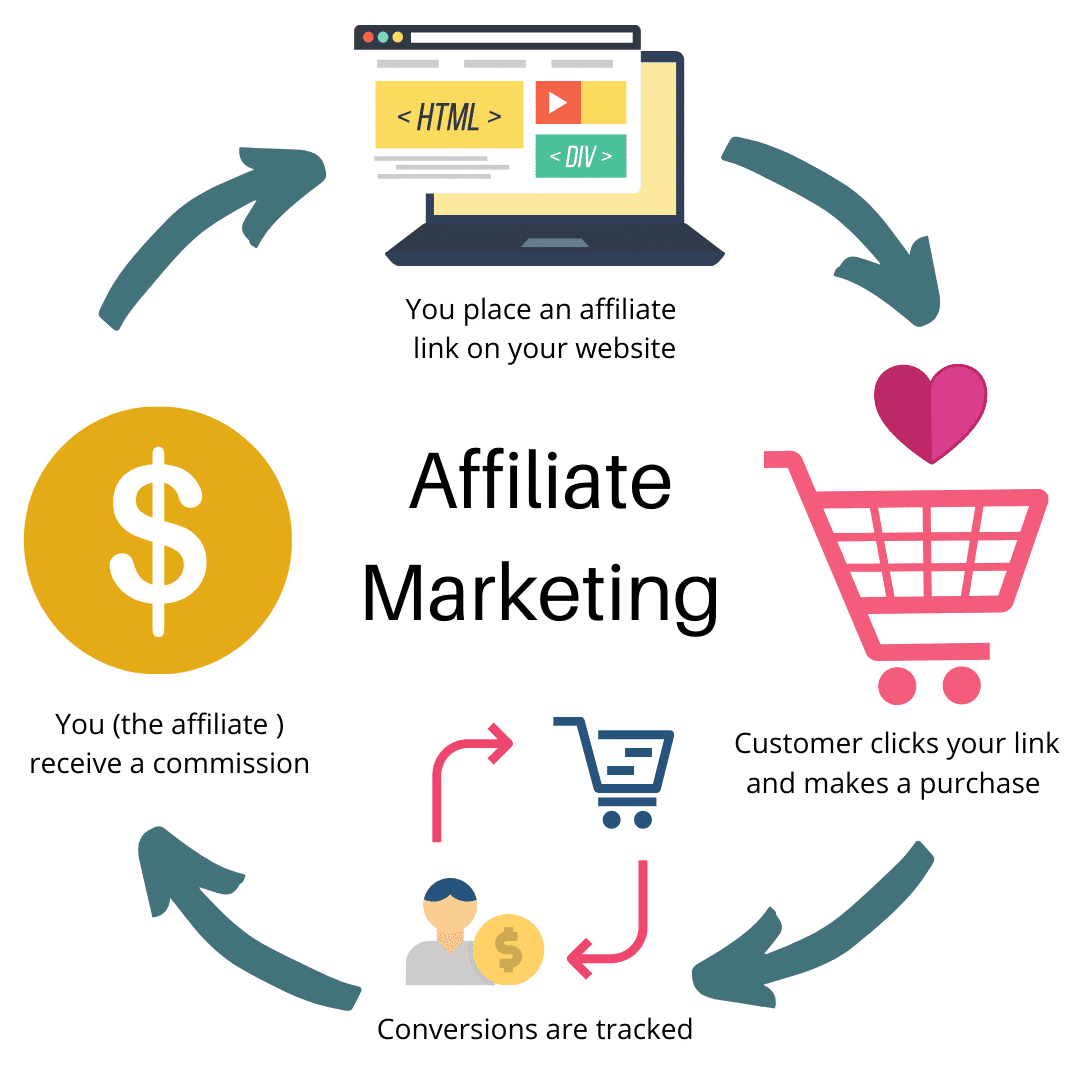 10
Video, Affiliate & PPC
10/25/2023
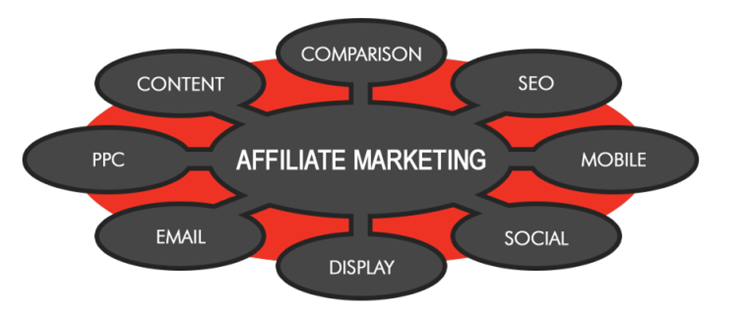 11
Video, Affiliate & PPC
10/25/2023
TYPES OF AFFILIATES / STRATEGIES
Content sites and blogs
Reward sites
Emails
Retargeting Affiliates
Comparison websites
PPC Affiliate
Voucher and deal sites
Social Affiliates
12
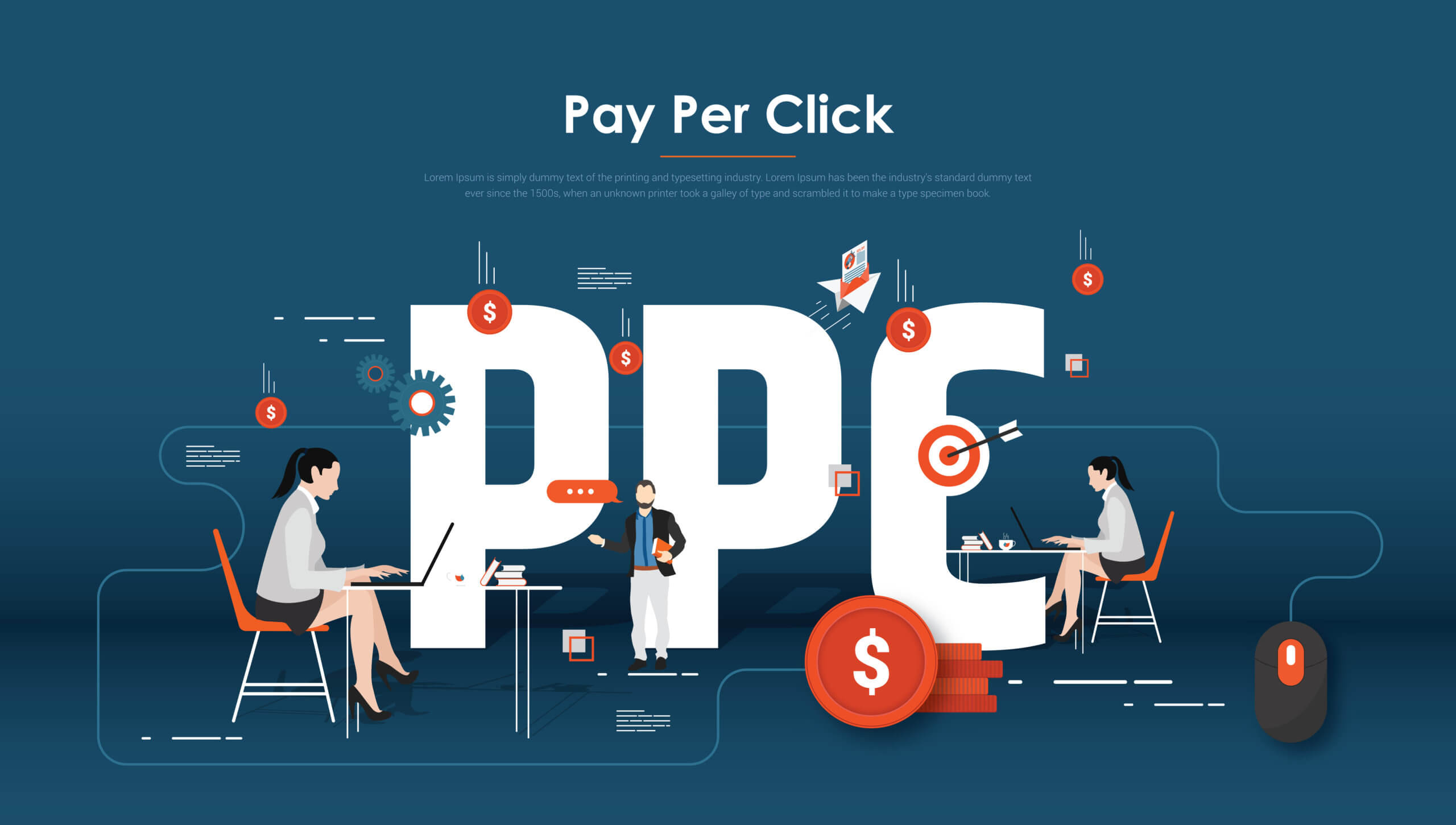 Video, Affiliate & PPC
10/25/2023
In the traditional sense, PPC marketing, ‘sponsored listing’ usually found at the top and down the right hand side of search engines, Is an auction-based system that allows businesses to display adverts based on search terms entered by prospective customers.
13
Video, Affiliate & PPC
10/25/2023
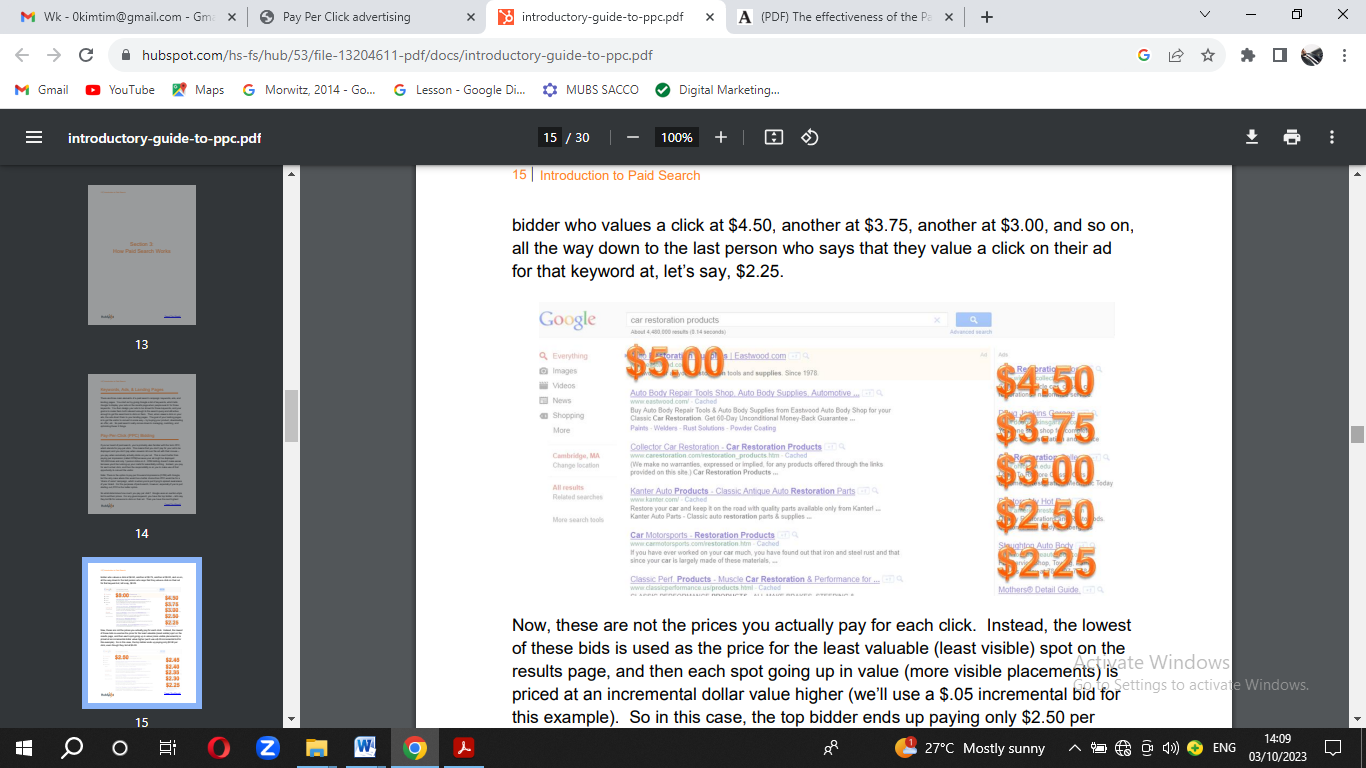 14
Video, Affiliate & PPC
10/25/2023
Google Analytics
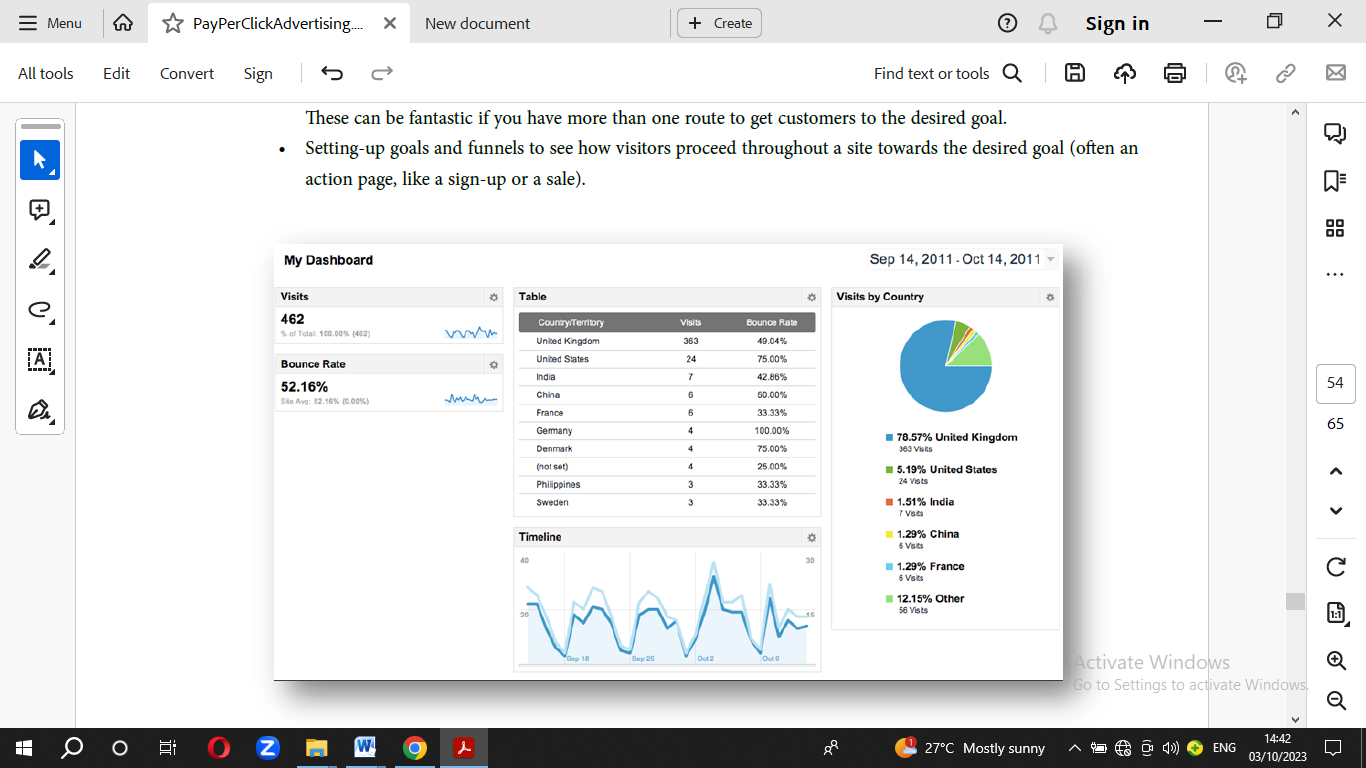 15
Video, Affiliate & PPC
10/25/2023
End of presentation
16